Since the last STAG meeting in April, we have developed a draft of the 2030 roadmap based on extensive consultation
2020
Launch of NTD 2030 Roadmap
September ’19
Meeting with NTD STAG 
Submission to EB
May-August ’19
Consultation with countries, disease experts and ecosystem stakeholders  
Drafting roadmap based on synthesised insights
March-April ’19
Kickoff of first wave of web consultation 
STAG meeting to define roadmap purpose and structure
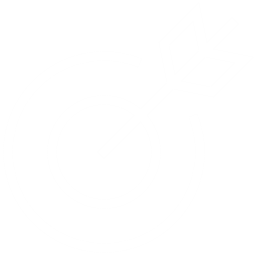 NTD targets for 2030
Overarching targets 
Top-line targets for NTDs, in line with the Sustainable Development Goals and WHO’s 13th General Programme of Work
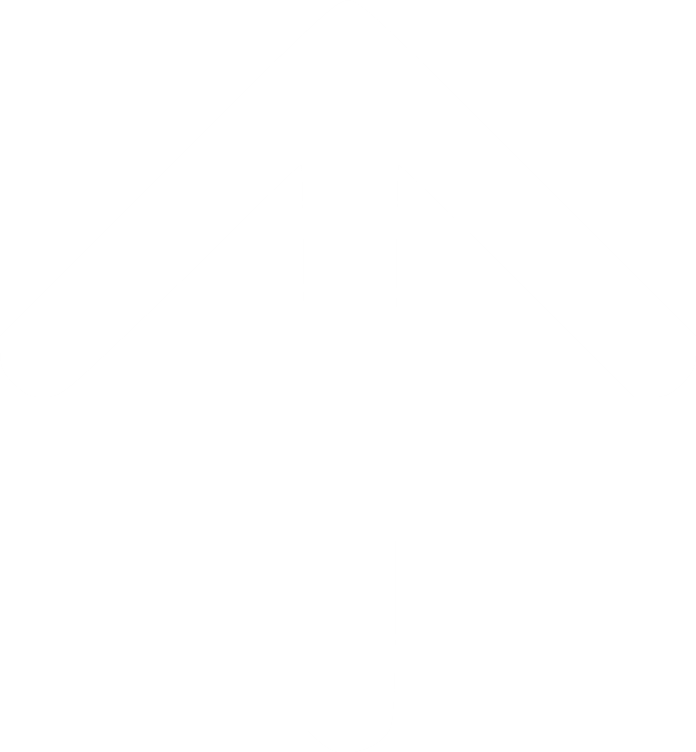 90%
100
Countries having eliminated at least one NTD
Fewer people requiring interventions against NTDs
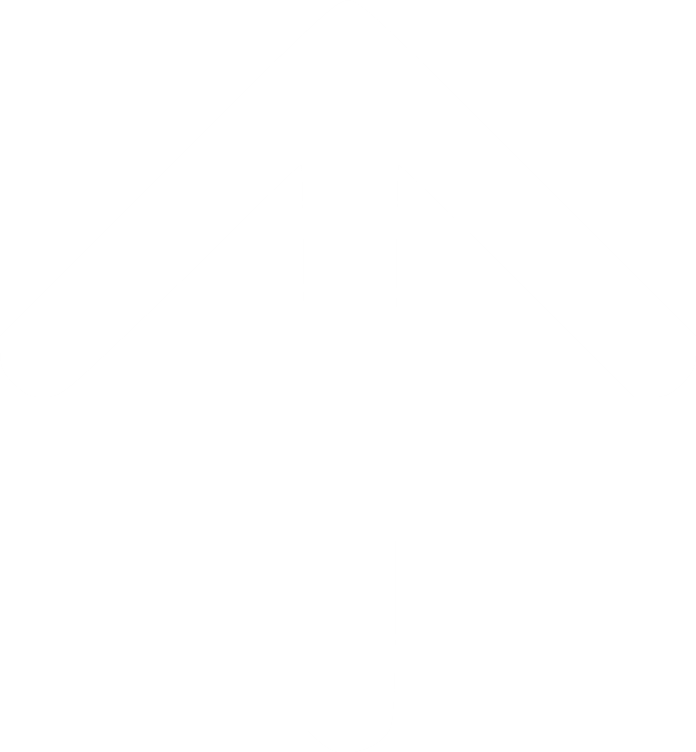 75%
2
NTDs eradicated
Fewer NTD-related DALYs
Cross-cutting targets
Targets relevant across multiple diseases
75%
100%
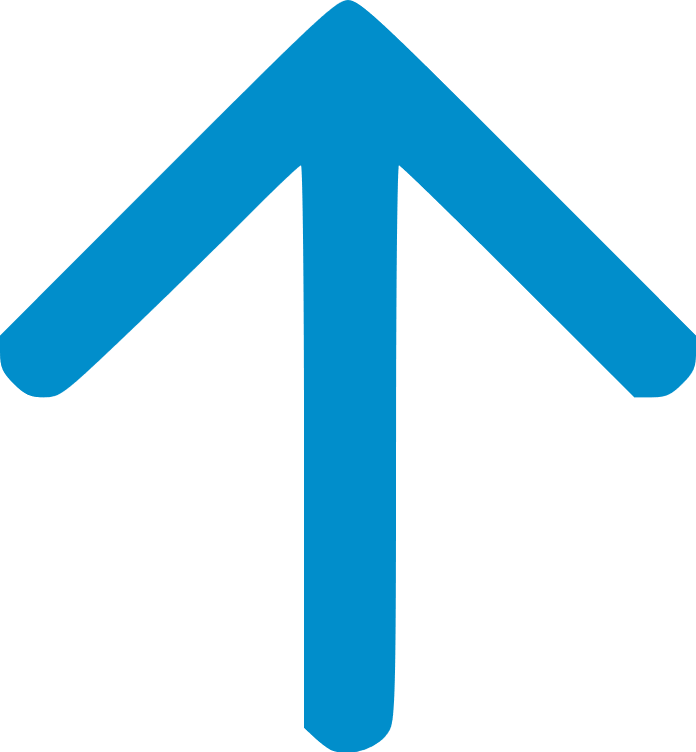 Integrated treatment coverage index for preventive chemotherapy
Of the population at risk protected against out-of-pocket health payments due to NTDs – to achieve SDG 3.8
10x
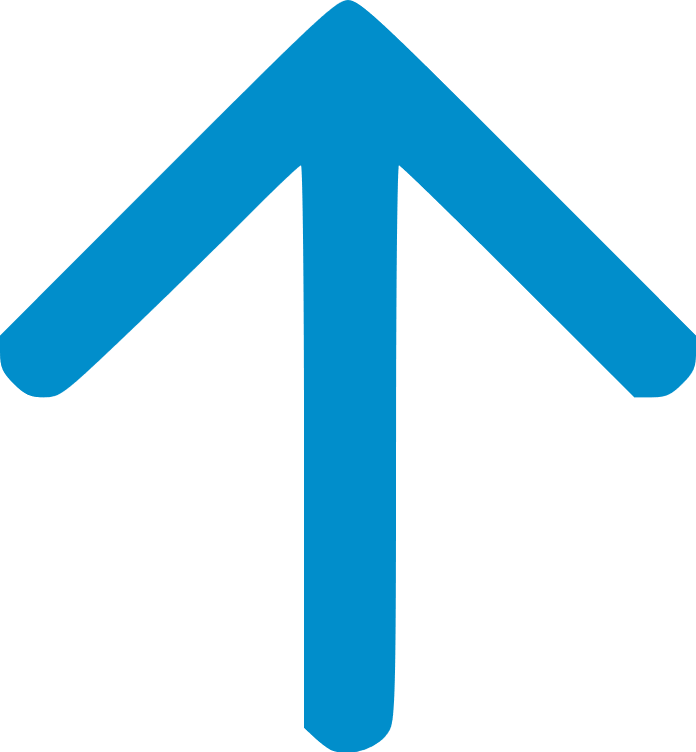 More countries that adopt and implement integrated skin NTD strategies
100%
90% of endemic countries…
Access to at least basic water supply, sanitation and hygiene in endemic areas – to achieve SDGs 6.1 and 6.2
…with NTDs integrated in national health strategies/plans
…reporting on all relevant endemic NTDs
…with guidelines for management of NTD-related disabilities within national health systems
…collecting and reporting NTD data disaggregated by gender
Fewer vector-borne NTD deaths (relative to 2016) – to achieve WHO’s Global Vector Control Response goal
…including NTD interventions in their package of essential services and budgeting for them
Note: all references to “countries” indicate WHO member states (including countries, areas and territories)
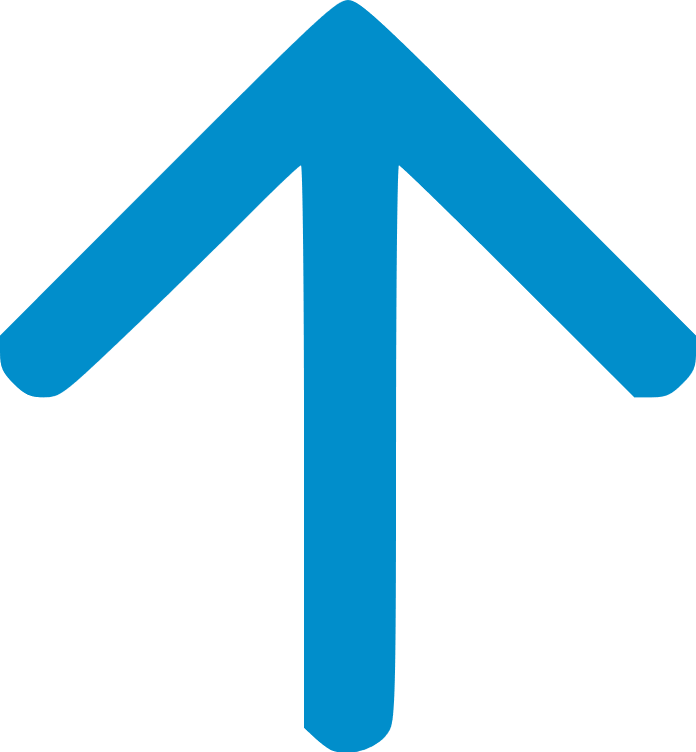 75%
Disease-specific targets 
Targets relevant to individual diseases
TARGETED FOR ERADICATION
TARGETED FOR ELIMINATION (INTERRUPTION OF TRANSMISSION)
Disease
Indicator
2020
2023
2025
2030
TARGETED FOR ELIMINATION AS A PUBLIC HEALTH PROBLEM (PHP)
Guinea worm
# countries certified free of transmission
189 (97%)
189 (97%)
191 (98%)
194 (100%)
Yaws
# countries certified free of yaws transmission
1 (1%)
97 (50%)
136 (70%)
194 (100%)
HAT (Gambiense)
# countries verified for interruption of transmission
0
0
5 (21%)
15 (62%)
Leprosy
# countries with zero new indigenous leprosy cases
26 (13%)
75 (39%)
95 (49%)
120 (61%)
Onchocerciasis
# countries verified for interruption of transmission
4 (12%)
4 (12%)
6 (18%)
10 (29%)
Chagas disease
# countries achieving interruption of transmission through the four transmission routes (vectorial, transfusional, transplantation and congenital), with 75% antiparasitic treatment coverage of the target population
0
4 (10%)
10 (24%)
15 (37%)
HAT (Rhodesiense)
# countries validated for elimination as a PHP – defined as < 1 case / 10,000 people / year, in each health district of the country averaged over the previous 5 year period
0
2 (15%)
4 (31%)
8 (61%)
TARGETED FOR CONTROL
Leishmaniasis (visceral)
# countries validated for elimination as a PHP — defined as <1% case fatality rate due to primary VL
0
38 (51%)
56 (75%)
75 (100%)
Lymphatic ﬁlariasis
# countries validated for elimination as a PHP – defined as infection sustained below TAS thresholds for at least 4 years after stopping MDA; availability of minimum package of care in all areas of known patients
19 (26%)
23 (32%)
34 (47%)
58 (81%)
Rabies
# countries having achieved zero human deaths from rabies
80 (47%)
89 (53%)
113 (67%)
155 (92%)
Schistosomiasis
# countries validated for elimination as a PHP — deﬁned as <1% proportion of heavy intensity schistosomiasis infections
26 (33%)
49 (63%)
69 (88%)
78 (100%)
Soil-transmitted helminthiases
# countries validated for elimination as a PHP – defined as <2% proportion of soil-transmitted helminth infections of moderate and heavy intensity
7 (7%)
60 (60%)
70 (70%)
96 (96%)
Trachoma
# countries validated for elimination as a PHP — deﬁned as (i) a prevalence of trachomatous trichiasis “unknown to the health system” of < 0.2% in ≥ 15-year-olds in each formerly endemic district; (ii) a prevalence of trachomatous inflammation—follicular in children aged 1–9 years of < 5% in each formerly endemic district; and (iii) written evidence that the health system is able to identify and manage incident TT cases, using defined strategies, with evidence of appropriate financial resources to implement those strategies
8 (13%)
28 (44%)
43 (68%)
63 (100%)
Note: all references to “countries” indicate WHO member states (including countries, areas and territories)
Buruli ulcer
Proportion of cases in category III (late stage) at diagnosis
30%
<22%
<18%
<10%
Dengue & chikungunya
Case fatality rate due to dengue
0.80%
0.50%
0.50%
0%
Echinococcosis
# countries with intensiﬁed control for cystic echinococcosis in hyperendemic areas
1
4
9
17
Foodborne trematodiases
# countries with intensified control in hyperendemic areas
N/A
3 (3%)
6 (7%)
11 (12%)
Leishmaniasis (cutaneous)
# countries having reached: 85% of all cases are detected and reported, and 95% of reported cases are treated
N/A
44 (51%)
66 (76%)
87 (100%)
Mycetoma, chromo-blastomycosis and other deep mycoses
# countries where mycetoma, chromoblastomycosis, sporotrichosis and/or paracoccidioidomycosis are included in national control programmes and surveillance systems
1
4
8
15
Scabies and other ectoparasitosis
# countries having incorporated scabies management in the UHC package of care
0
25 (13%)
50 (26%)
194 (100%)
Snakebite envenoming
# countries with incidence of snakebite achieving reduction of mortality by 50%
N/A
39 (30%)
61 (46%)
132 (100%)
Taeniasis/ cysticercosis
# countries with intensified control in hyperendemic areas
2 (3%)
4 (6%)
9 (14%)
17 (27%)